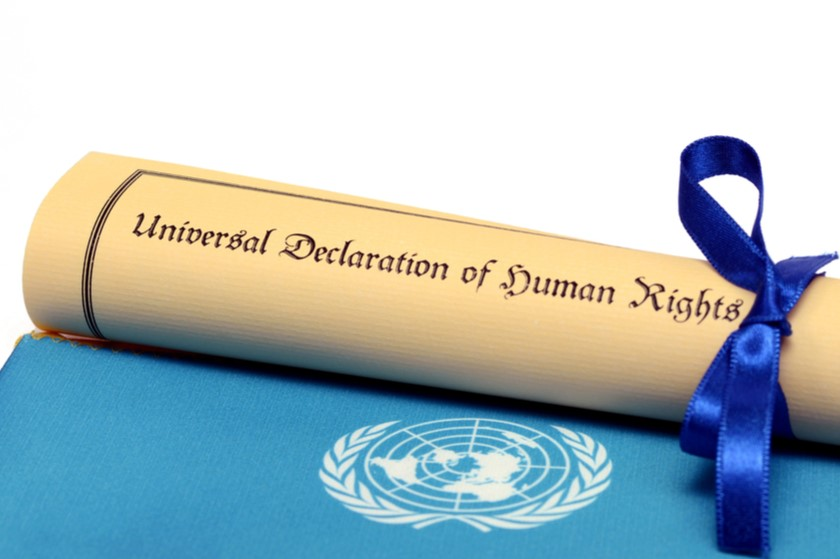 10 დეკემბერი
1948 წელი
ადამიანის უფლებათა საყოველთაო დეკლარაცია
Რა არის უფლება?
უფლება ნიშნავს ადამიანისთვის მინიჭებულ შესაძლებლობას,საკუთარი შეხედულებისა და ინტერესების მიხედვით განახორციელოს მოქმედებები, დაიცვას საკუთარი ინტერესები და სხვებსაც მოსთხოვოს ამ უფლებების დაცვა.უფლება და მოვალეობა ერთმანეთთან მჭიდროდ არის დაკავშირებული. არ არსებობს უფლება, რომელსაც არ შეესაბამება მეორე მხარის მოვალეობა.მაგალითად, მოსწავლეს აქვს სწავლის უფლება - სახელმწიფოს კი მოვალეობა   უზრუნველყოს იგი.
რას ნიშნავს ადამიანის უფლებები?
ადამიანის უფლებათა საყოველთაო      დეკლარაცია გაეროს გენერალურმა    ასამბლეამ მიიღო  1948 წლის 10 დეკემბერს;
დღეისათვის დეკლარაცია 360 ენაზეა თარგმნილი და წარმოადგენს მსოფლიოს ყველაზე მეტ ენაზე თარგმნილ დოკუმენტს;
დეკლარაცია შთაგონების წყარო გახდა მრავალი ახალი დამოუკიდებელი  სახელმწიფოსა და ახალ დემოკრატიათათვის კონნსტიტუციების შედგენისას.
Ადამიანის უფლებათა საერთაშორისო დღე
სამართლებრივი აქტები, რომლებიც ძირითადად საფუძვლად დაედო  დეკლარაციას: აშშ-ს უფლებათა ბილი (Bill of Rights) და საფრანგეთის რესპუბლიკის ადამიანის და მოქალაქის უფლებათა დეკლარაცია;
საქართველოში ძალაშია საქართველოს უზენაესი საბჭოს 1991 წლის 15 სექტემბრის დადგენილებით.
Ადამიანის უფლებები
ადამიანის უფლებების ისტორიული განვითარება
https://www.civiceducation.ge/ka/lessons/1-12
კონსტიტუციის თანახმად, “სახელმწიფო ცნობს და იცავს ადამიანის საყოველთაოდ აღიარებულ უფლებებსა და თავისუფლებებს, როგორც წარუვალ და უზენაეს ადამიანურ ღირებულებებს”.
ადამიანის სიცოცხლის, თავისუფლების, პატივისა და ღირსება ხელშეუვალობა; 
სიტყვის, აზრის, სინდისის, რწმენისა და აღმსარებლობის თავისუფლება; 
პირადი ცხოვრების, მიმოწერისა და შეტყობინებათა ხელშეუხებლობა; 
საკუთრების უფლება; 
თავისუფალი მიმოსვლისა და საცხოვრებლის თავისუფალი არჩევის უფლება; 
ინფორმაციის მიღებისა და გავრცელების, აზრების თავისუფლად გამოთქმისა და გავრცელების უფლება; 
შეკრებისა და მანიფესტაციის თავისუფლება; 
გაერთიანებების შექმნის უფლება; 
პიროვნების თავისუფალი განვითარების უფლება;  
ინტელექტუალური შემოქმედების თავისუფლება; 
შრომის თავისუფლება; 
განათლებისა და ჯანმრთელობის დაცვის უფლებები.
კონსტიტუციით აკრძალულია სიკვდილით დასჯა. დაუშვებელია ადამიანის წამება, არაჰუმანური, სასტიკი ან პატივისა და ღირსების შემლახველი მოპყრობა.
“ყველა ადამიანი დაბადებით თავისუფალია და კანონის წინაშე თანასწორია განურჩევლად რასისა, კანის ფერისა, ენისა, სქესისა, რელიგიისა, პოლიტიკური და სხვა შეხედულებებისა, ეროვნული, ეთნიკური და სოციალური კუთვნილებისა, წარმოშობისა, ქონებრივი და წოდებრივი მდგომარეობისა, საცხოვრებელი ადგილისა”.
Ადამიანის უფლებათა დაცვის საერთაშორისო მექანიზმები
https://www.civiceducation.ge/ka/lessons/1-17
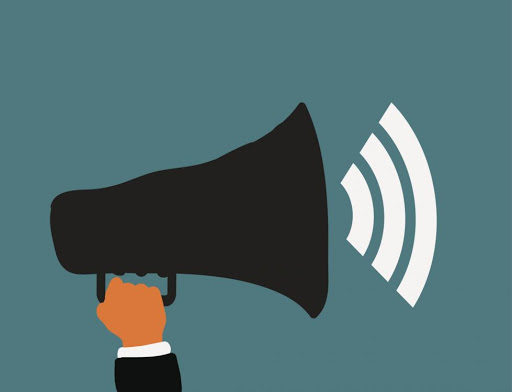 ადამიანის უფლებებზე მომუშავე ორგანიზაციები:
ადამიანის უფლებების სწავლებისა და მონიტორინგის ცენტრი (EMC): https://emc.org.ge/ka/home 
ახალგაზრდა იურისტთა ასოციაცია (საია): https://www.gyla.ge/ge 
თბილისის ადამიანის უფლებათა სახლი და მასში შემავალი წევრი ორგანიზაციები: ადამიანის უფლებათა ცენტრი, კონსტიტუციის 42-ე მუხლი, კავშირი „საფარი“, მედიის ინსტიტუტი და წამების მსხვერპლთა ფსიქოსოციალური და სამედიცინო რეაბილიტაციის ცენტრი: https://hrht.ge/ 
უშუალოდ შრომითი უფლებების დაცვაზე მომუშავე ორგანიზაცია „სოლიდარობის ქსელი“: http://solnet.ge/
Წითელი ჯვრის საერთაშორისო ორგანიზაცია
ადამიანის უფლებათა დაცვაზე როცა ვსაუბრობთ, შეუძლებელია „წითელი ჯვრის საერთაშორისო ორგანიზაციის“ გამოტოვება. ამ ორგანიზაციის წარმომადგენლებს უფლება აქვთ შევიდნენ კონფლიქტურ, მწვავე რეგიონებში და სამედიცინო და ჰუმანიტარული დახმარება გაუწიონ ხალხს. ეს ზეპარტიული ორგანიზაციაა, რომელიც არ იკავებს კონფლიქტის რომელიმე მხარის პოზიციას, არამედ მხოლოდ მსხვერპლთა და დაზარალებულთა დახმარებისთვისაა მოწოდებული: https://www.icrc.org/en